акселерационный проект
02.12.2018
ПРЕДПОСЫЛКИ ЗАПУСКА ПРОЕКТА
Ключевые барьеры для выхода на экспорт*
Для выполнений целей Указа необходимо обеспечить появление новых компаний-экспортеров, в том числе МСП.
Потенциальные экспортеры не обладают достаточными компетенциями, знаниями и информацией о возможностях выхода на внешние рынки. Среди мер государственной поддержки отсутствуют инструменты ускоренного взращивания экспортеров через акселерацию.
*Наибольшие препятствия согласно опросу российских фирм ЦЭФИР.
 Среди прочих препятствий указывались засилье бюрократии, коррупция,  деятельность налоговых служб.
2
ОБЩАЯ ИНФОРМАЦИЯ ПО ПРОЕКТУ
Ускоренное обеспечение выхода новых компаний, в том числе МСП на экспортные рынки. 
Обеспечение выхода на регулярный экспорт для компаний, которые осуществляют разовые поставки на экспорт 
Расширение товарной номенклатуры экспорта и географической структуры для компаний, являющихся постоянными экспортерами.
Основные цели проекта
Начало проекта – 14.12.2018  
Окончание проекта – пилотирование до 2020 года (вынесение паспорта проекта по масштабированию акселерационных программ 30.06.2020)
Сроки проекта
Бюджет проекта
48 745 тыс. рублей (до конца 2019 года)
64 000 тыс. рублей субсидия Минэкономразвития (до конца 2019 года)
Ключевые участники
Куратор – Кожевников Алексей Викторович
ЕОЛ – Агамова Гюльнара Альбертовна
3
Целевая аудитория программ акселерации
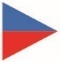 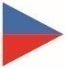 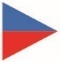 *Экспортные контракты с частотой поставок не менее 2 в год или экспортные контракты, обеспечивающие долю экспорта в выручке не менее 5%. Критерии регулярности будут уточнены по итогам пилотирования
4
Хронология разработки проекта
4
5
* Национальная программа «Повышение производительности труда и поддержка занятости»
** В разработке
Алгоритм акселерации
5
Выход на экспортный контракт
3
Входные данные
4
1
2
Поиск покупателей, продвижение и 
заключение контракта
Приведение в соответствии c минимальным требованиям для выхода на экспорт
Вводный курс и формирование action plan
Диагностика участников
Формирование воронки целевой аудитории
Анкетирование по методике оценки экспортной зрелости

Проведение очного интервью с компанией, верификация данных анкеты

Оценка экспортной зрелости на основе данных анкеты
Сопровождение и контроль реализации мероприятий action plan в рамках этапа 5

Предоставление участникам мер поддержки РЭЦ и партнеров в рамках реализации action plan в рамках этапа 5

Поиск покупателя и сопровождение заключения экспортного контракта
Формирование выборки компаний в соответствии с целевыми критериями в разрезе регионов

Верификация выборки потенциальных участников регионами

Проверка интереса к развитию экспортной деятельности
Проведение краткого инструктажа по всем этапам выхода на экспорт 

Формирование action plan участника на основе оценки экспортной зрелости

Подписание меморандума

Экспертная оценка
конкурентоспособности
продукта на внешних
рынках
Прохождение модульного обучения 

Сопровождение и контроль реализации мероприятий action plan в рамках этапа 4

Предоставление участникам мер поддержки РЭЦ и партнеров в рамках реализации action plan в рамках этапа 4
База компаний (в том числе клиентов РЭЦ и партнеров)


Целевой профиль экспортера


Критерии для участия в программах акселерации
Компании, потенциальные экспортеры
Копании, готовые к участию в акселерации
Компании, участники акселерации, утвердившие action plan
Компании с высоким статусом готовности к экспорту
Компании, заключившие экспортный контракт
Результат этапа
(для РЭЦ):
Получена информация о возможности выхода на экспорт
Получена оценка экспортной зрелости
Индивидуальная дорожная карта по развитию экспортной деятельности
Обеспечены минимальные требования для выхода на экспорт
Заключен экспортный контракт
Результат этапа
(для участника):
Стадии модели ADKAR*:
Reinforcement
(Подкрепление)
Ability
(Возможность)
Knowledge
(Знание)
Desire
(Желание)
Awareness
(Осведомленность)
Сопровождение сотрудником РЭЦ/Партнера
* Модель организационных изменений ADCAR, которая фокусируется на 5 этапах, результаты которых необходимы для успешного изменения как на индивидуальном, так и на системном уровне
6
Задачи по шагам action plan
7
Ключевые Меры поддержки и услуги акселерации, предоставляемые РЭЦ и Партнерами
8
Текущий статус по видам акселерационных программ
Образовательные программы
Партнерские программы
Программы на базе собственной инфраструктуры
Программы акселерации в рамках национального проекта «Повышение производительности труда и поддержка занятости»
Совместные программы акселерации с банковскими организациями
Акселерация на базе инфраструктуры РЭЦ и ЦПЭ
Образовательные программы на базе высших учебных заведений
Совместные программы акселерации с прочими институтами развития и коммерческими организациями*
Коучинговый проект**
* В разработке
** Сопровождение компаний по агентскому договору и оказание точечной помощи в выходе на внешние рынки
9
Особенности акселерационных программ
* Национальная программа «Повышение производительности труда и поддержка занятости»
** Предварительная оценка стоимости на 2019 год
*** Средние расходы на трансфер и проживание
**** В настоящее время Федеральный центр компетенций в сфере производительности труда согласовывает включение малых предприятий в программу
10
4
План Запуска программ в режиме пилотирования
* В рамках пилота. Общее количество участников будет определено в феврале 2019 года.
11
4
Показатели эффективности
*Значения будут уточнены по итогам пилотирования
12
Текущий Статус по программам акселерации
4
13
*Субсидия направлена компенсацию расходов на образовательный модуль
Текущий Статус по потенциальным партнерам
(совместные акселерационные программы)
4
14
УЧАСТНИКИ ПРОЕКТА (1/2)
4
*Формат участия сотрудника в проекте. Ставится одна из трех цифр: 
Частичная вовлеченность. Участие в еженедельных статус-встречах РГ, встречах по рабочим вопросам, выполнение задач проекта на рабочем месте 
Частичная вовлеченность + участие в проектных сессиях. Тоже, что в варианте 1 + регулярные рабочие сессии по отработке проектных вопросов с отрывом от основной работы на несколько дней 
3.      Размещение на площадке проекта. Полная занятость на проекте с отрывом от операционной деятельности
15
УЧАСТНИКИ ПРОЕКТА (2/2)
4
*Формат участия сотрудника в проекте. Ставится одна из трех цифр: 
Частичная вовлеченность. Участие в еженедельных статус-встречах РГ, встречах по рабочим вопросам, выполнение задач проекта на рабочем месте 
Частичная вовлеченность + участие в проектных сессиях. Тоже, что в варианте 1 + регулярные рабочие сессии по отработке проектных вопросов с отрывом от основной работы на несколько дней 
3.      Размещение на площадке проекта. Полная занятость на проекте с отрывом от операционной деятельности
16
4
Финансирование проекта
17
Косвенные эффекты реализации проекта
4
Cбор обширной базы по проблематике экспорта

Увеличение клиентов РЭЦ за счет участников акселерации

Повышение узнаваемости и имиджа РЭЦ, в том числе в регионах

Повышение эффективности мер государственной поддержки экспорта, особенно субъектов МСП
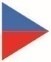 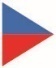 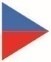 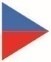 18
Отработка замечаний (1/3)
19
Отработка замечаний (2/3)
20
Отработка замечаний (3/3)
21
Вопросы в текущей проработке
22
Приложения
123610, Москва, Краснопресненская наб., 12	
www.exportcenter.ru
Приложение 1. Концепция Центра Экспертизы
4
Концепция предполагает предоставление в рамках акселерации консультационных услуг, а также проведение экспертной оценки конкурентоспособности продукта участников с привлечением внешней экспертизы партнеров РЭЦ.

Концепция будет уточнена к июню 2019 г.
Центр экспертизы
Запросы на экспертизу
Внешняя экспертиза
РЭЦ
Участники акселерации
Собственная / внешняя экспертиза
24
Приложение 2. Подготовка специалистов для акселерации
4
Подготовка специалистов трех уровней (отбор, обучение, аттестация):
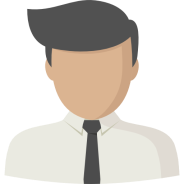 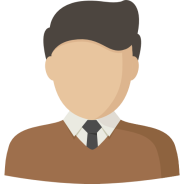 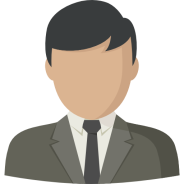 Региональные тренеры-наставники
Бизнес-тренер
Тренеры-наставники
Сроки: 01.09.2019 г. подготовка персонала к запуску программ 
Общая численность: более 100 человек
Разработка: методологии обучения, образовательных программ
* В том числе из числа сотрудников ЦПЭ / ОП РЭЦ
25
Приложение 2. Подготовка специалистов для акселерации
4
ЭТАПНОСТЬ РАБОТ
Учитывая запросную позицию на подготовку старших тренеров-наставников, аккредитованных агентов, бизнес-тренеров, планируется одномоментное проведение работ по созданию методологии подготовки и отбору указанных специалистов.
После отбора (конкурсной процедуры) и аттестации специалисты делятся на соответствующие категории в зависимости от уровня своих компетенций.
26
Приложение 3. предварительная оценка пилота по нижнему Новгороду
4
27
Приложение 4. Анализ по услугам акселератора (1/6)
4
Прогнозные значения количества запросов на ключевые меры поддержки, предоставляемые РЭЦ в рамках акселерации, ограниченные пропускной способностью, от одного участника акселерации*
*На основе статистики CRM по количеству заявок на услуги от 13 участников «Акселератора экспортного роста» за период с июня по ноябрь, а также консультаций с продуктовыми направлениями
28
Приложение 4. Анализ по услугам акселератора (2/6)
4
График запуска потоков акселерационных программ
29
Приложение 4. Анализ по услугам акселератора (3/6)
4
Оценка длительности шагов акселерации:
Прогнозное распределение количества участников акселерации, обращающихся за мерами поддержки на каждом шаге акселерации в разрезе месяцев
30
Приложение 4. Анализ по услугам акселератора (4/6)
4
Прогноз потока запросов на ключевые меры поддержки, предоставляемые РЭЦ в рамках акселерации, ограниченные пропускной способностью*
*На основе прогноза (слайд 4)
31
Приложение 4. Анализ по услугам акселератора (5/6)
4
На основе прогноза количества запросов на ключевые меры поддержки, предоставляемые РЭЦ в рамках акселерации, выявлена потребность в привлечении дополнительных ресурсов
32
Приложение 4. Анализ по услугам акселератора (6/6)
4
Для оказания ряда услуг в рамках акселерации требуется подбор и аккредитация партнеров
33